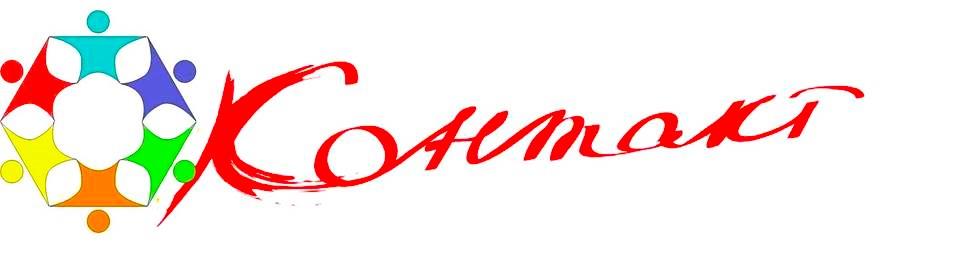 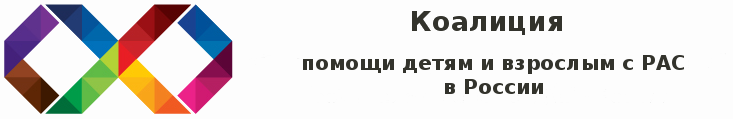 Съезд ВОРДИ
2018
Елена Багарадникова 
Исполнительный директор РОО помощи детям с РАС «Контакт»
Работа внутри региона:
1. Информационная (маршрутеризация ребенка с ОВЗ в Москве - МГАРДИ, «Контакт» и другие профильные организации)
2. Правовая для родителей и специалистов
3. Психологическая поддержка, в том числе для специалистов, работающих с детьми с ОВЗ
4. Организационная: “диспетчерская” для отдельных родителей и групп родителей
5. Рабочие группы при Департаментах города, межведомственное взаимодействие, взаимодействие между НКО
6. Образовательная: курсы для родителей, для специалистов
Работа с другими регионами:
1. Выявление и распространение лучших практик
2. Организация обучения специалистов
3. Взаимодействие с органами власти как региона, так и с федеральными
4. Помощь в организации и оформлении родительских сообществ
5. Информационно-консультационная поддержка как  отдельных родителей, специалистов, так и организаций 
6. Организационная помощь в сфере образования (создания ресурсных и автономных классов, внедрение в систему образования лучших практик и передовых методов обучения детей с РАС и другими ментальными нарушениями)
7. Юридическая поддержка
8. Интерактивная карта-портал «Открытые двери» (начнет работать в конце апреля 2018г.).
Информационная поддержка семьи с ребенком с ОВЗ:
Первичные индивидуальные консультаций (информирование)
Выявления причин возникших трудностей и поиска решения по существу (переформулирование задач)
Подбор «партнеров», которые помогут разрешить семье сложившуюся ситуацию 
Помощь в выборе дальнейшей стратегии
Психологическая поддержка (групповая работа, индивидуальные консультации)
Семинары и тренинги для родителей (и специалистов)
Выездных мероприятий в образовательных, социальных и медицинских учреждениях – в т.ч.с организованными родительскими группами
Помощи с формированием инициативных групп (в т.ч.формированием классов, подбором учреждений, ведении переговоров с образовательными учреждениями и т.п.)
Инициирование ознакомительных мероприятий в образовательных учреждениях
Сбор, обмен и распространение информации
Индивидуальное консультирование родителей:
Разъяснение прав и рассказ о возможностях для ребенка.
Подбор медицинского учреждения для прохождения ВК. Помощь в определении мест для необходимых доп.обследований, разъяснения механизмов получения необходимых направлений и т.п.
Разъяснения о необходимости и порядке оформления инвалидности
Разъяснение о необходимости прохождения  ПМПК. Акцент: заключение – необходимо для защиты прав ребенка на образование
Подбор круга образовательных учреждений, подходящих по нескольким параметрам (главные принципы: территориальный и квалификационный)
[Speaker Notes: На любом этапе родитель может снова прийти, или написать, или позвонить к нам.]
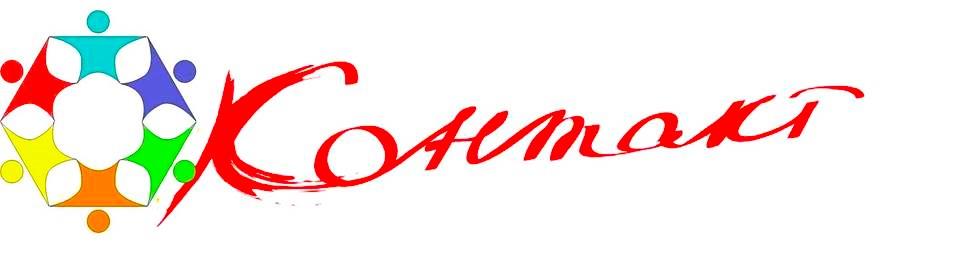 contact-autism.ru 
https://www.facebook.com/groups/autism.kontakt/
roo.kontakt@yandex.ru
Контакты:
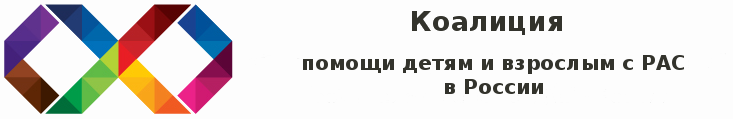 http://autisminrussia.org/